Development and prototype of a new luminometer for the ATLAS experiment during Run 3 and Run 4 of the LHC
M. Bruschi (INFN Bologna, ITALY) for the ATLAS collaboration
TIPP 2023 Conference – Cape Town (South Africa)
September 4-8, 2023
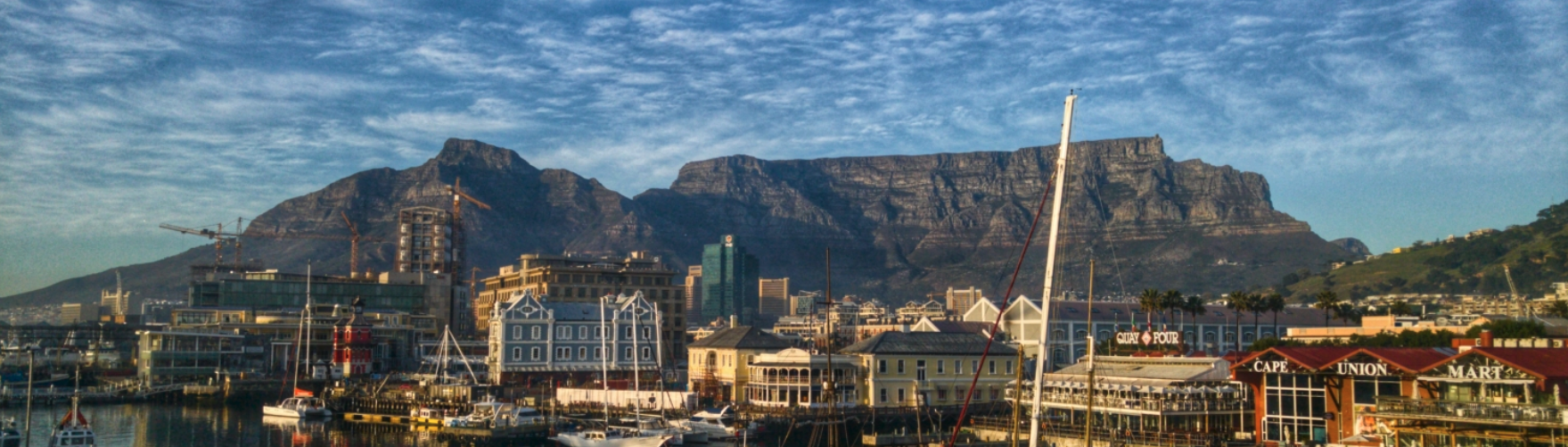 1
Importance of luminosity measurement
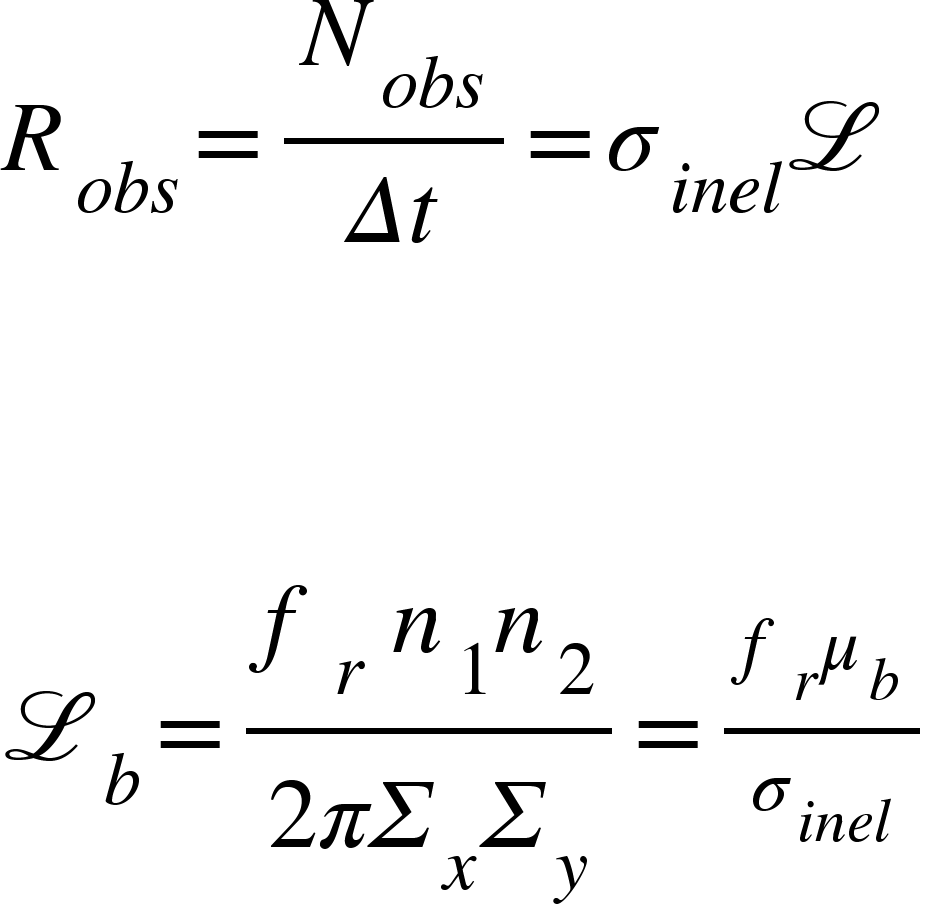 Luminosity measurement for full Run2 ATLAS pp dataset finalized
           140.1 ±1.2 fb-1 (0.83%)
Highest precision achieved at the LHC and any other hadron Collider after ISR
Crucial inputs for ongoing Run 3 measurement and ultimate sub-percent precision goal for HL-LHC
2
ATLAS luminosity detectors and algorithms
A
B
LUCID
Cherenkov light detector with 2x16 PMT at z=±17m from IP
Bunch-by-bunch luminosity through hit counting (many different algorithms in use)
Additional three prototypes detectors, shown in the inset, are being tested in RUN 3
TRACK COUNTING (TC)
Counting tracks in  the inner detector(ID)
Bunch-by-bunch capabilities (although statistically limited)
B
C
Calorimeter measurements
LAr (EMEC and FCAL)
using the total ionization current
Tile calorimeter
using the current drawn by PMT
Only bunch integrated measurement
A
C
3
The ATLAS strategy for the luminosity measurement
Absolute calibration
van der Meer scan typically performed once per year
Allow to measure svis, the calibration constant of the luminosity detectors
calibration of LUCID in controlled conditions  low-mb, isolated bunches
Calibration transfer
Extrapolation of LUCID measurement from vdM regime to physics regime (high-mb)
Track counting used to correct LUCID
Cross-checked with Tile measurement for uncertainties
Long-term stability
Check of Run-to-Run stability throughout each year
Comparison of run-integrated luminosity of LUCID wrt Tile, EMEC, FCAL
Challanges for RUN4: mb~60  ~200
Algorithms saturation
Calibration transfer 
Detector irradiation
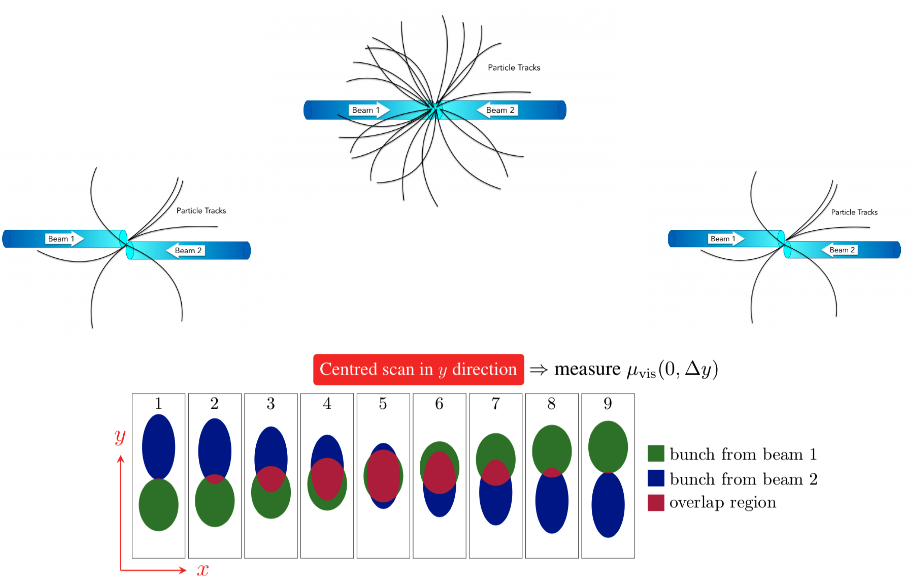 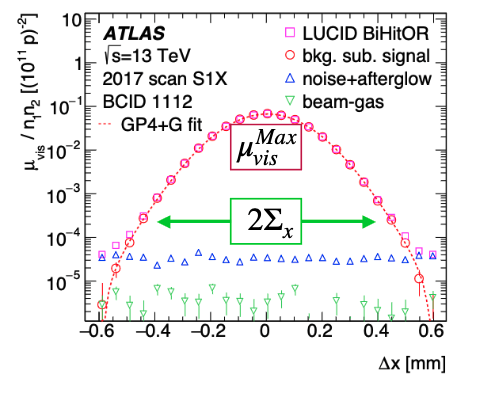 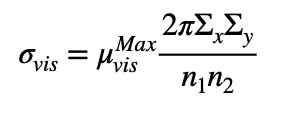 Goal for RUN 4 : ≲ 1% overall precision on ATLAS luminosity measurement
4
Beam Monitor for ATLAS (BMA): characteristics
BMA is a prototype for an additional ATLAS monitor for the HL-LHC
Installed in 2022
Main characteristics (to cope with mb~60  ~200)
Low geometrical acceptance
Smaller systematics effects (non linearities with pile-up)
Potentially less m dependence  good performances at high lumi
In the present prototype version can not be absolutely calibrated during van der Meer scans
Placed in the ATLAS Forward shielding
can be replaced at the end of every year  limited radiation damage 
easy to install and uninstall
No cooling needed (good thermal contact with the forward shielding, an ideal heat reservoir)
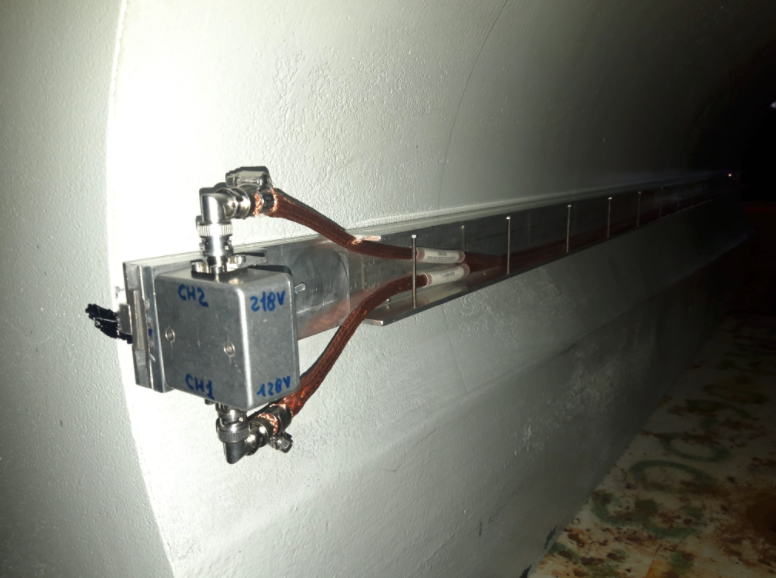 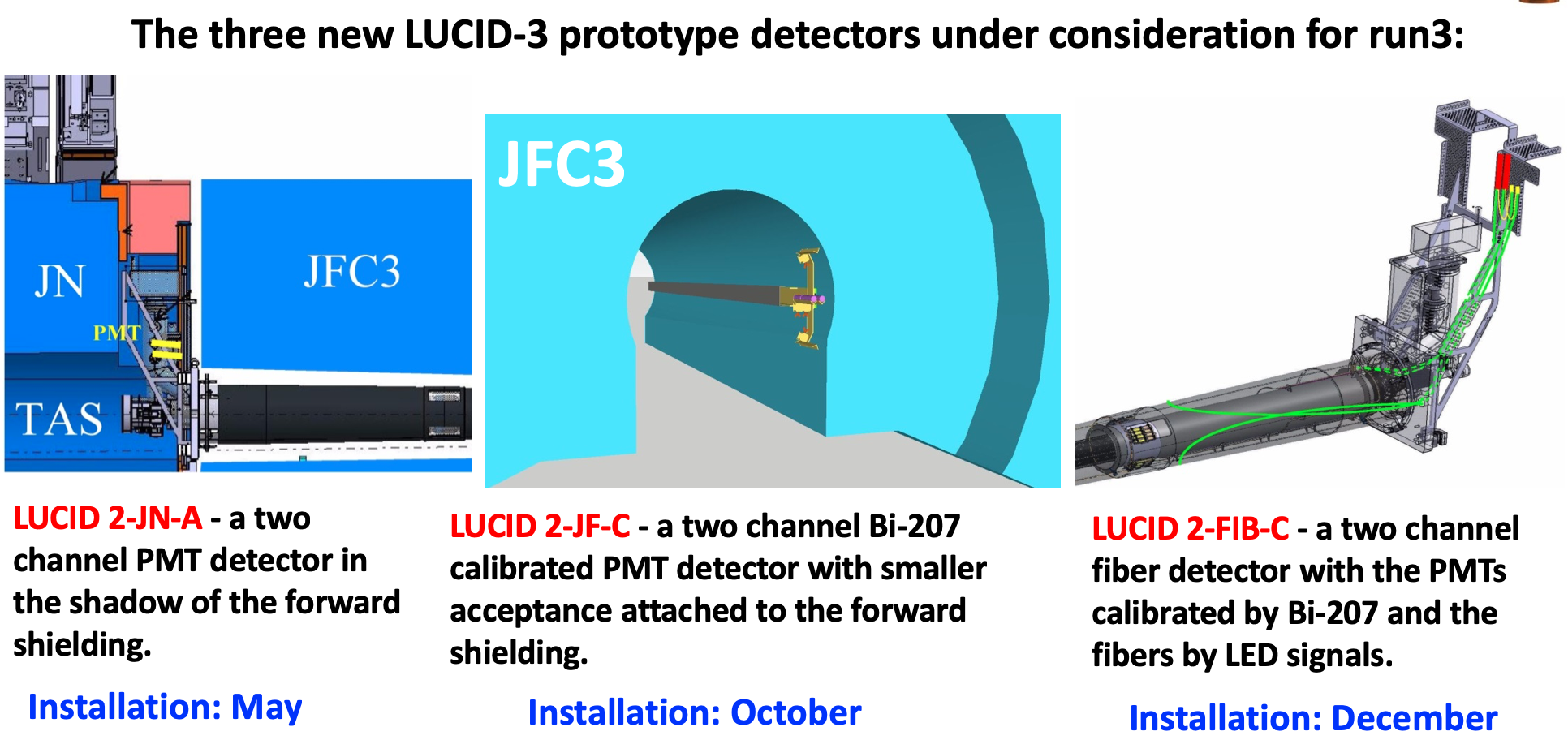 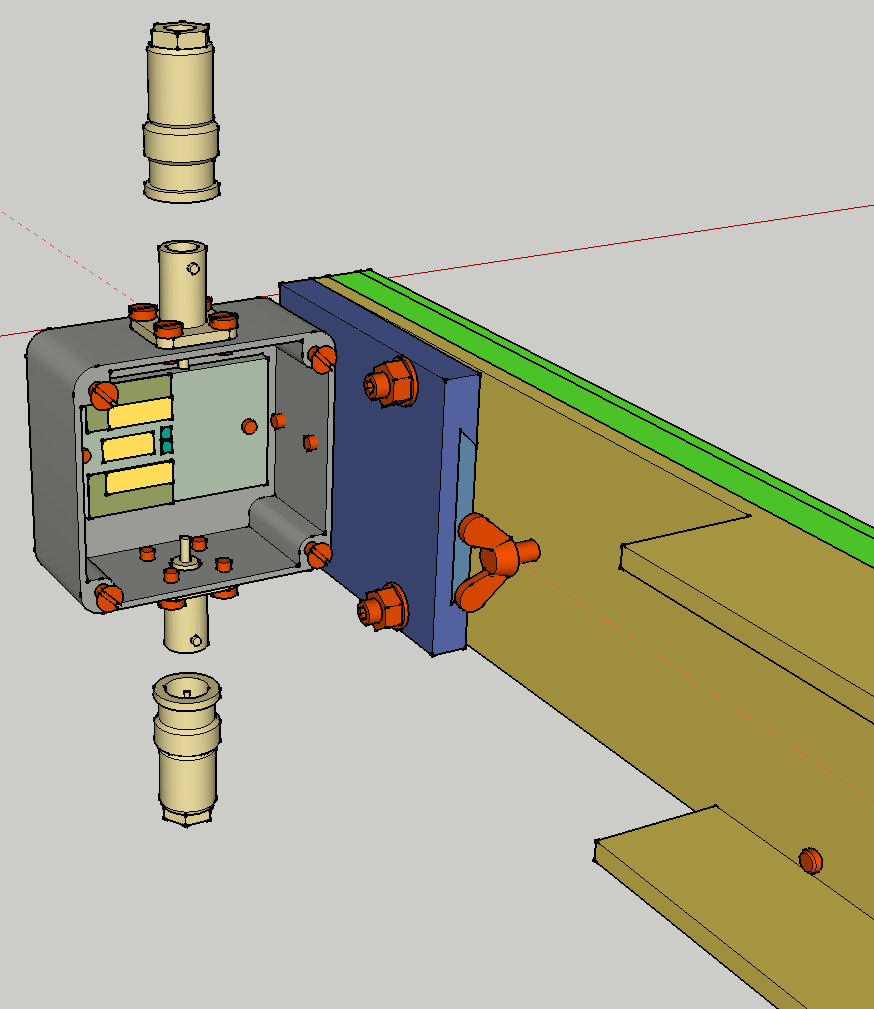 Two LGAD PADS
1.7 mm2 area
LUCID Run-4 prototype
5
Low-Gain Avalanche Detectors (LGAD)
Lab tests with a radioactive source showed that LGAD detectors are better candidates compared to standard Si, due to a better S/N ratio for the chosen readout scheme.
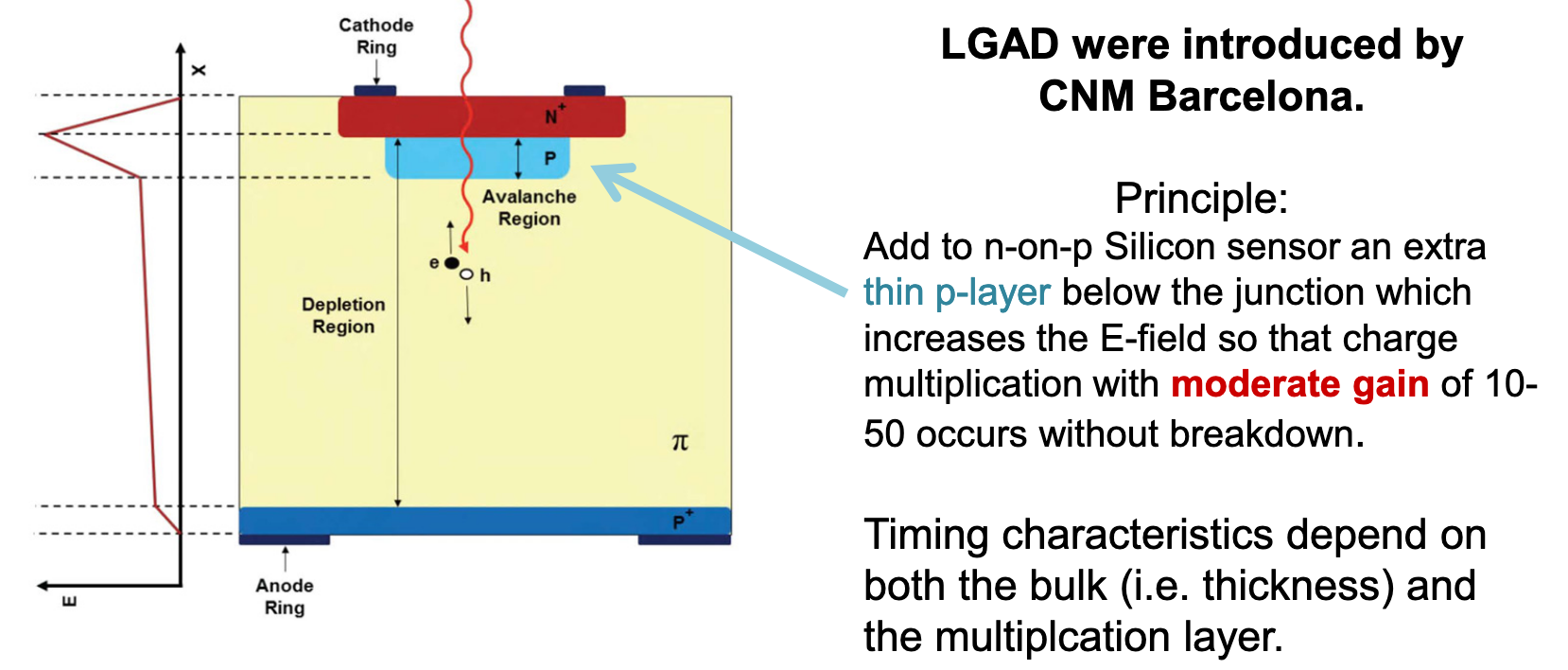 9 Mar 2023
M. Bruschi - INFN Bologna (Italy)
6
The Challenge !
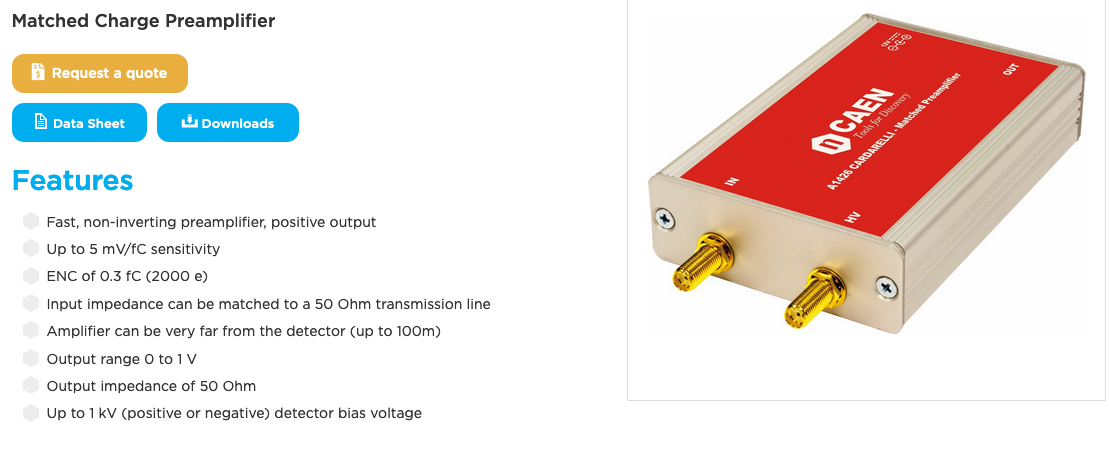 ATLAS HALL 
for ELECTRONICS
120 m RG58 CABLE
25 m TRIAX CABLE
NIM
CAEN 
A 1426
JFC3
Side C
120 m CABLE
MIP
CLOSEST RACK
HV
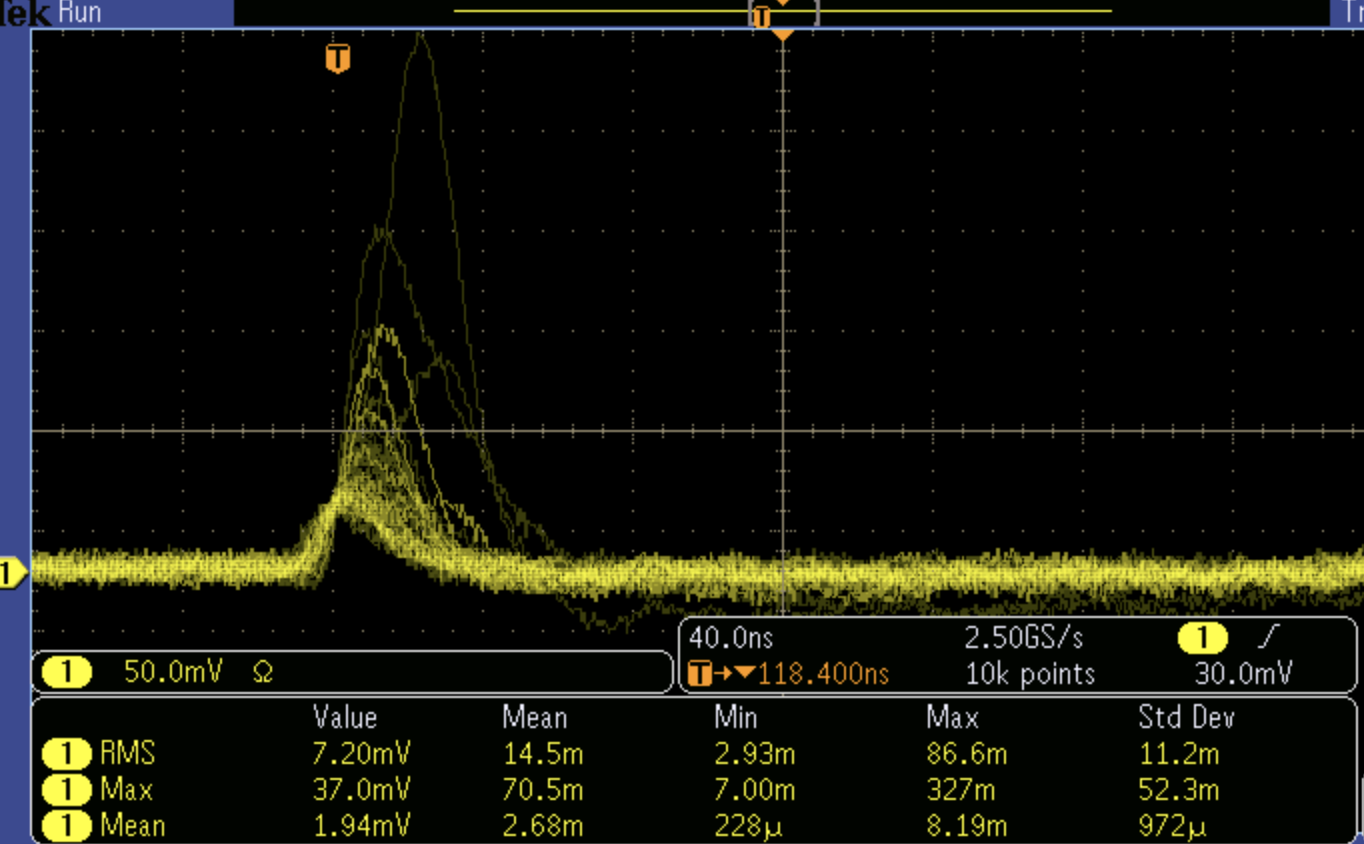 MIP Charge ~ 10 fC
50  mV
40 ns
The charge preamplifier is 25m distant from the detectors (LOW irradiation!)
The NIM trigger electronics is  120m from the preamplifier (temporary solution)
The quality of the cables is quite “poor”: RG 58 cables are used for the 120 m path
7
The CAEN 1426 A (“Cardarelli”) charge preamplifier
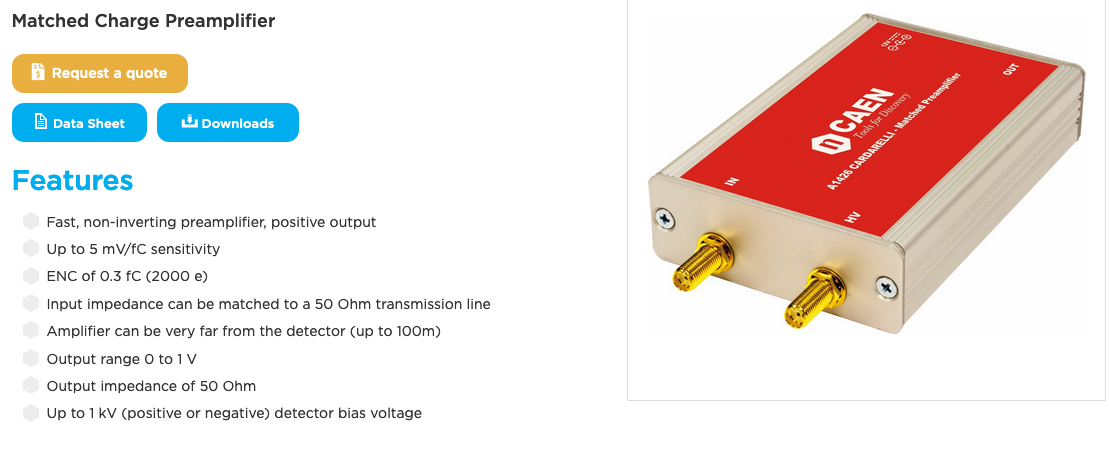 This is a commercial device designed by the ATLAS physicist R. Cardarelli (INFN Roma2, Italy)
The key concept is that the input of this charge preamplifier is designed to be dynamically matched to the coaxial cable characteristics 50W impedance up to ~ 1 GHz frequency
Under this condition the cable load to the detector is almost purely resistive
the cable capacitive load becomes negligible and the charge produced in the detector can travel for tens of meters almost without losses
Specifications

Fast, non-inverting preamplifier, positive output
Up to 5 mV/fC sensitivity
ENC of 0.3 fC (2000 e)
Input impedance can be matched to a 50 Ω transmission line
Amplifier can be very far from the detector (up to 100 m)
Output range 0 to 1 V
Output impedance of 50 Ω
Up to 1 kV (positive or negative) detector bias voltage
Max detector capacitance ~ 10 pF
8
BMA shielded signal cables
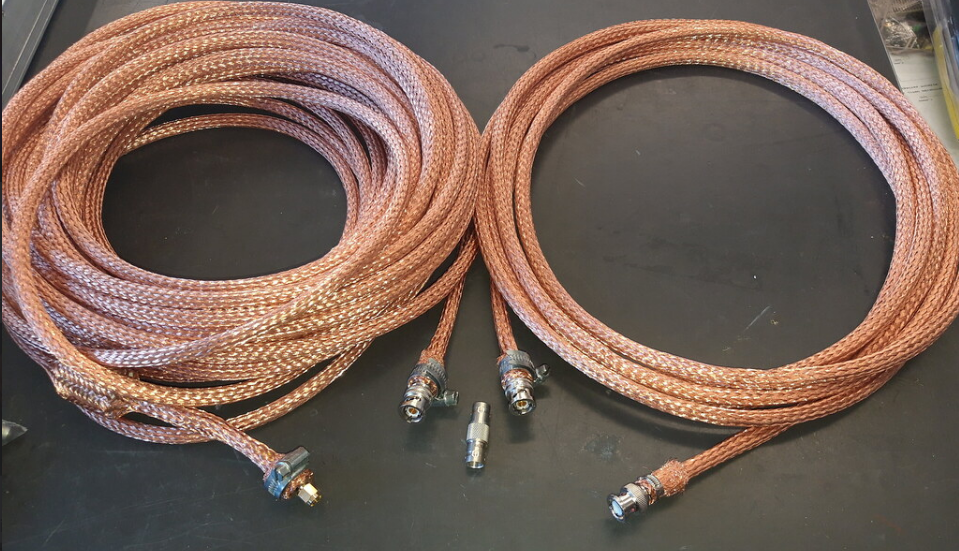 A
20m
B
5m
Copper braid 10mm2
Copper braid 10mm2
3
2
4
1
Ferrite
Screw clamping ring
The use of these extra shielded cables to connect the detector box to the preamplifier  (25 m) has been crucial for the proper working of the readout scheme
Their use reduced the environmental noise in the LAB and in ATLAS by 1 order of magnitude !
9
BMA Signal Processing
The plot shows the pulse amplitude spectra from MIPs generated by the LHC pp collisions in ATLAS in one of the  two  BMA channels (BMA0)
Very good S/N~24 ! 
Despite the long distance travelled by the detector signals for reaching the readout modules
Two types of signal processing
from 2022: standard NIM processing allowing a minimum signal threshold of 10 mV (“b” arrow): not optimal
from 2023: dedicated readout module, the LUCID read out card (LUCROD)
Flash ADC sampling at 320 MS/s
allows to set the threshold on “a” arrow: optimal
Possibility to store signal wf of triggered events 
Fully integrated in the ATLAS TDAQ
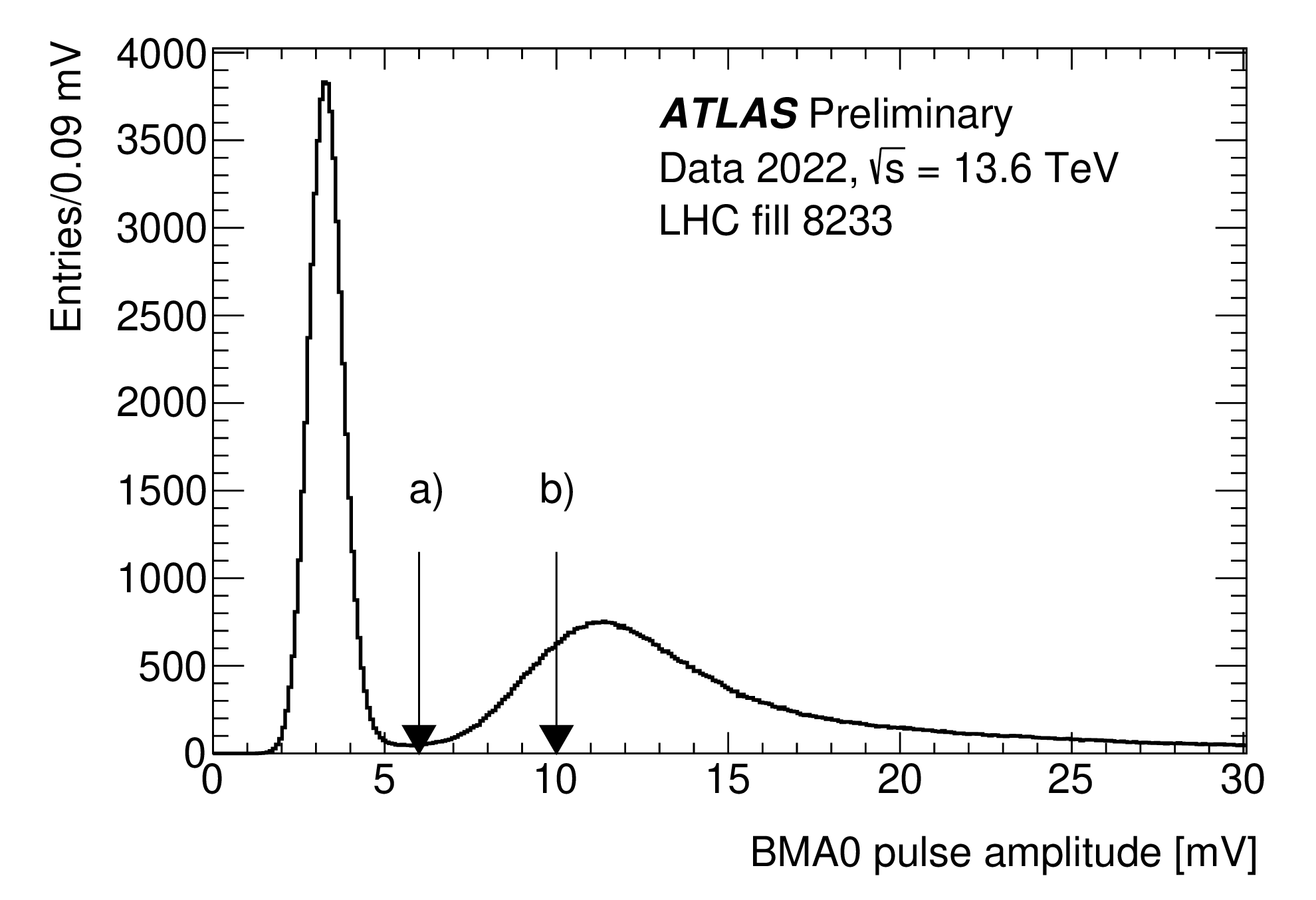 2 Mar 2023
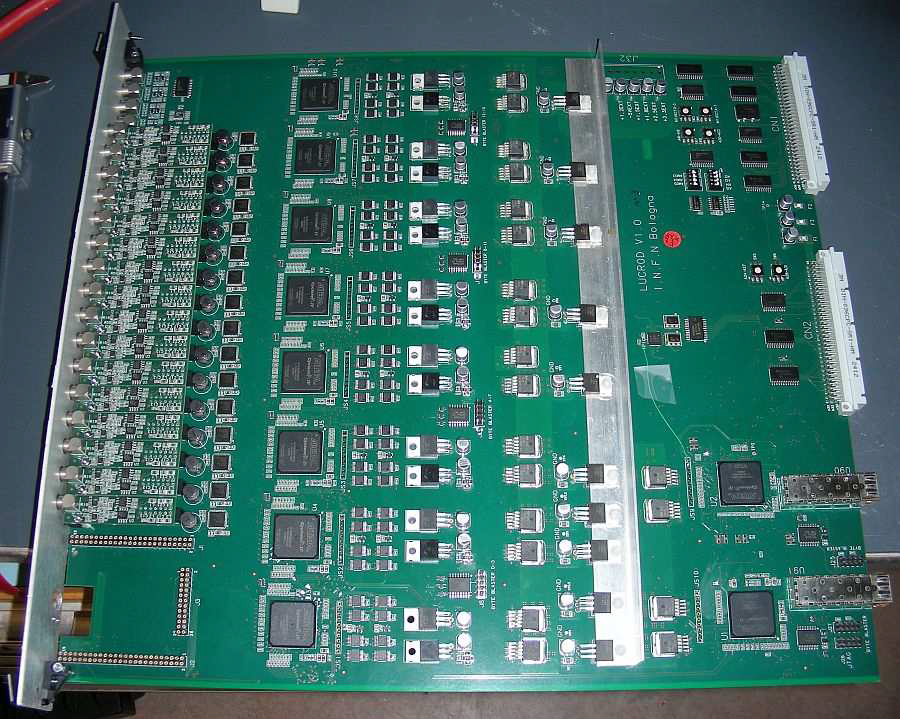 LUCROD
M. Bruschi - INFN Bologna (Italy)
10
BMA PERFORMANCES 2022
Two LGAD pads installed from a former ATLAS HGTD production now discontinued
HPK TYP 3.2 (BMA0)  and 1.1 (BMA1)
the performances of BMA1 have been found to be much worse than BMA0
in the following, only the results for BMA0 will be reported
Standard NIM logic for processing (discriminators)
fully integrated in the ATLAS TDAQ (CTP system)
No possibility to monitor efficiency stability via calibration
11
Efficiency
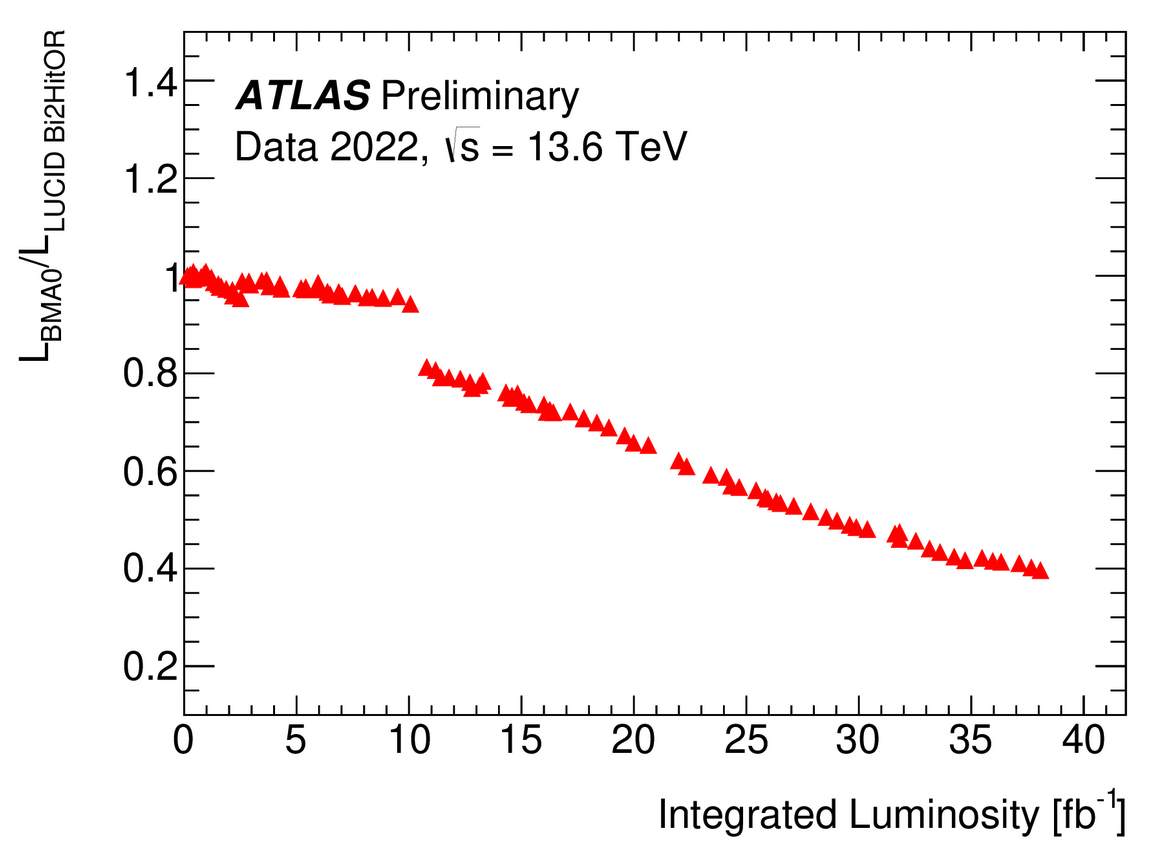 The efficiency is defined as the ratio of the run-integrated BMA0 m-corrected luminosity to the corresponding one to LUCID
one point corresponds to one LHC fill
Normalization to 1 at the first fill
Efficiency trend
stable at the level of 1% during the first 1 fb-1 of 2022
small efficiency decrease between 1 and 10 fb-1, with a minor recovery at around 2fb-1
larger decrease of about 20% after 10fb-1 , which coincided with an unforeseen 4-week data-taking break in summer 2022
The integrated luminosity up to this point corresponded to an estimated accumulated dose of about 2x1013 n/cm2 fast neutron flux through the detector
For >10fb-1, in the period from September to November 2022, the detector efficiency steadily decreased at a measured rate of about 1.9% per fb-1 of luminosity delivered to ATLAS
The reasons of the minor recovery at around 2fb-1 and the larger decrease of about 20% after 10fb-1 integrated luminosity are under investigation
f~2x1013 n/cm2
12 May 2023
M. Bruschi - INFN Bologna (Italy)
12
Calibration Strategy
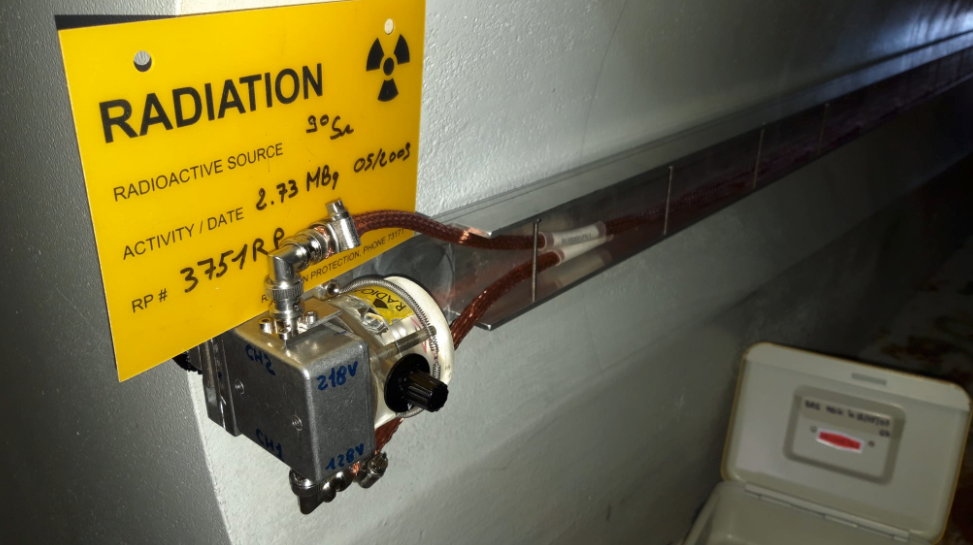 It is of utmost importance to monitor the detector response and  gain stability
Calibration using a standard RP 90Sr 
The present BMA box foresees already the possibility to place a source to regularly calibrate the detector
This method has been used during the installation phase of the detector
A final RP validation is needed for the installed detector
Self-calibration using P.H. spectra
The pad acceptance is very small, BMA is recording single track spectra
The efficiency variation can be hence be evaluated by the LUCROD amplitude spectra
A promising method based on keeping the MIP peak position fixed by adjusting the LUCROD amplification factor is under study
2 Mar 2023
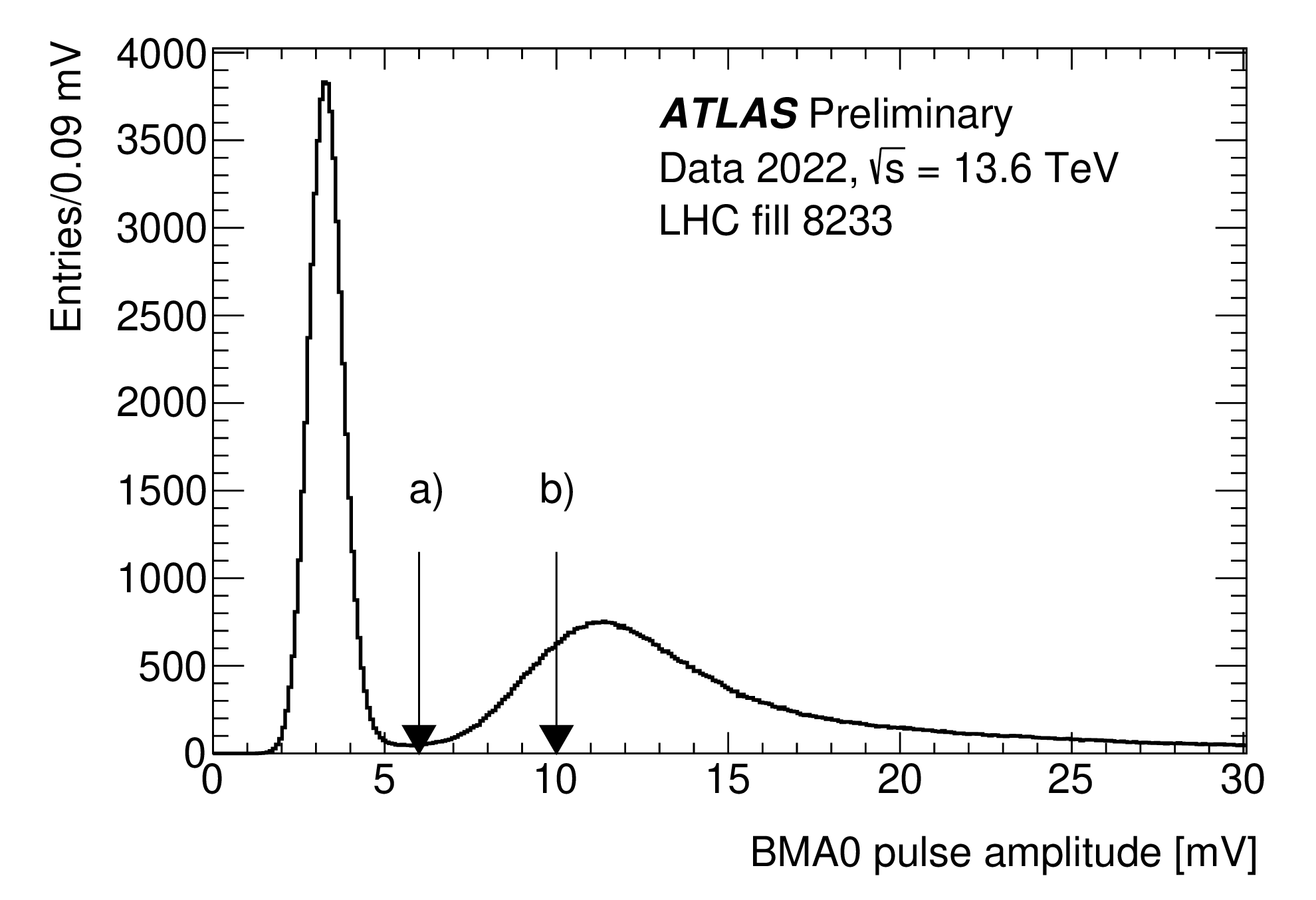 M. Bruschi - INFN Bologna (Italy)
13
BMA Physics Performance
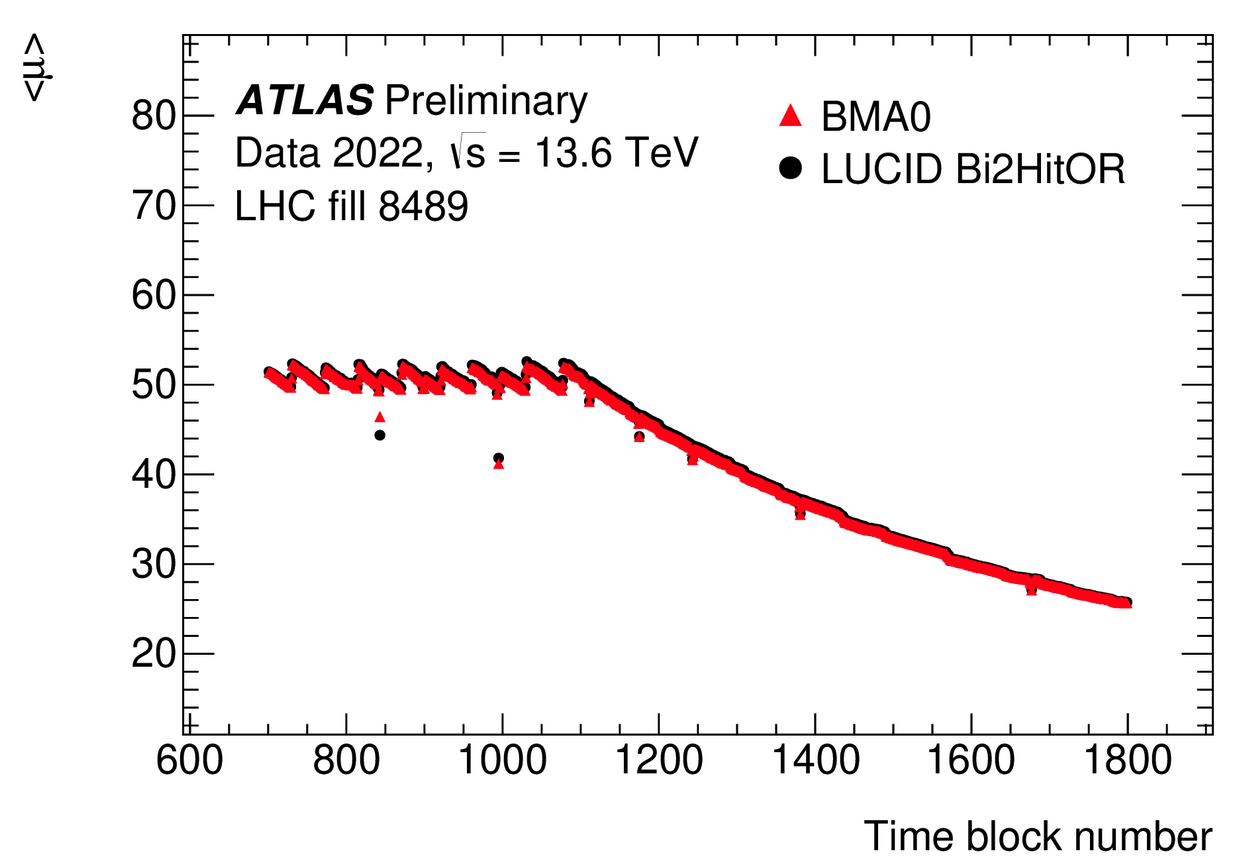 Upper plot
<m>: is the number of simultaneous interactions, averaged over the colliding proton-bunches in one  very long LHC fill (about 0.8 fb-1 of integrated luminosity delivered by the LHC to ATLAS) 
Typical feature: LHC luminosity levelling acting in the first part of the fill, then  <m> decreases  
Time block number: time intervals of duration of about 60s 
The BMA0 uncalibrated m, is normalized to the calibrated LUCID Bi2HitOR luminometer in the first 10 time blocks of the displayed fill 
Lower plot
Deviation from unity of the ratio between the integrated luminosities measured in time intervals of duration of about 60s by BMA0 and LUCID.
An agreement between the two luminometers at the level of 1% was maintained over the full duration of the fill
This LHC fill was acquired towards the end of the data-taking year, i.e. in a condition in which BMA0 already suffered a 60% efficiency loss from radiation damage
9 Mar 2023
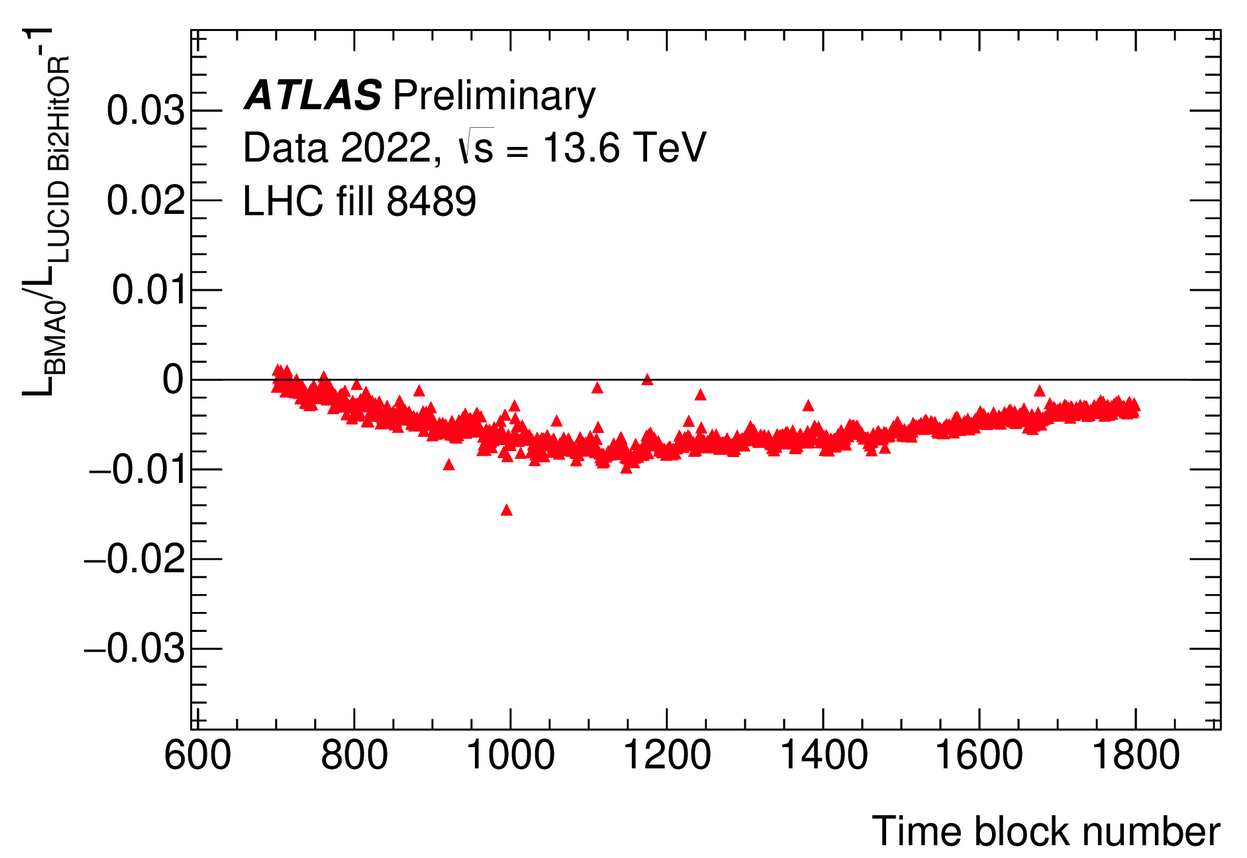 M. Bruschi - INFN Bologna (Italy)
14
m-dependence
m-dependence: Any detector response systematic effect which affects the linearity of the luminosity measurement as a function of  m
The data points have been fitted with a straight line
In the fit parameters the slope corresponds to a correction on the BMA0 raw luminosity data of -0.096% per unit of μ (including efficiency variation)
For comparison, in the same LHC fill, the needed correction for LUCID was 0.1275% per unit of μ.
9 Mar 2023
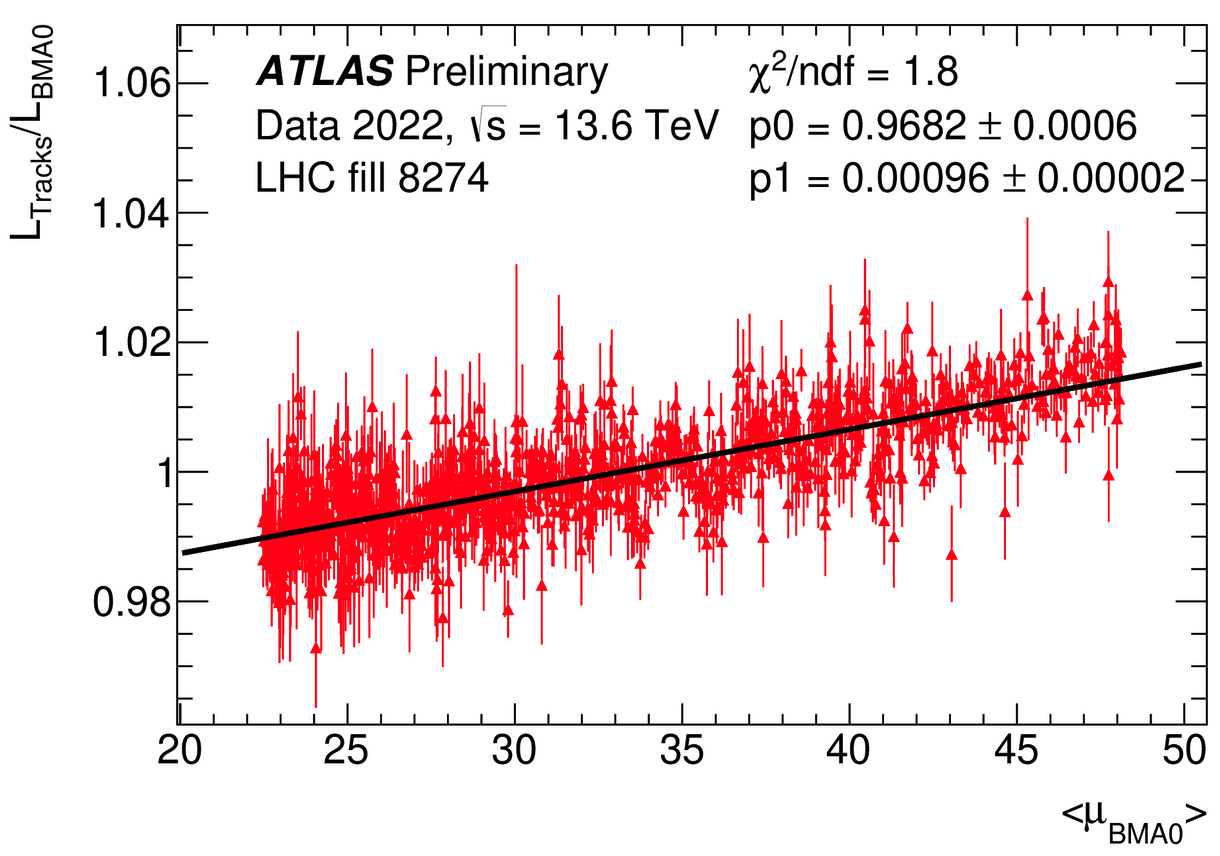 M. Bruschi - INFN Bologna (Italy)
15
LGAD radiation resistance
Thin≈50μm active layer on thick≈300μm substrate
Multiplication layer
Affected by irradiation originated defects (acceptor removal)
Compensated by higher bias voltage up to a point
Single Event Burnout (SEB) observed in irradiated sensors at high HV	
Robustness improved by carbon-enriched gain layer (from ATLAS HGTD R&D)
Only carbon-enriched gain layer modules viable for operation in HGTD
The BMA in 2024 will consist of
new HPK Typ 3.2 (for continuity with the past)
new C-enriched IHEP V3 pad
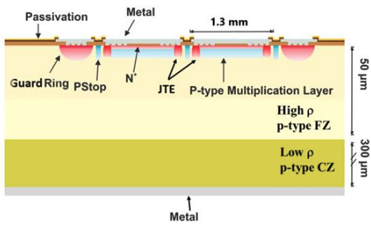 9 Mar 2023
M. Bruschi - INFN Bologna (Italy)
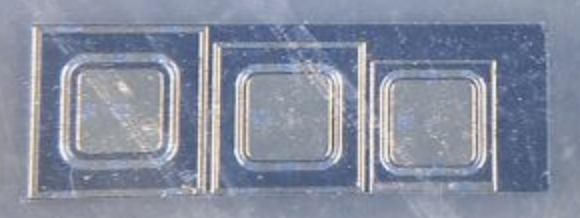 16
Present and future perspectives
BMA LUCROD
The BMA LUCROD card was finally integrated in the ATLAS online luminosity calculator (OLC) data stream at the beginning of the 2023 data taking
Works at lower threshold than the non-optimal NIM ones
records samples of BMA waveforms
stores pulse amplitude spectra
provides by-bunch luminosity data
All these features will be fundamental to
control BMA systematic effects possibly improving them !
The analyses using LUCROD data are started and first results are expected to be public in the next weeks

Detector in 2024
Depending on the outcome of the analyses on LUCROD data, we are planning to use and test (at least) one LGADs with carbon doped multiplication layer
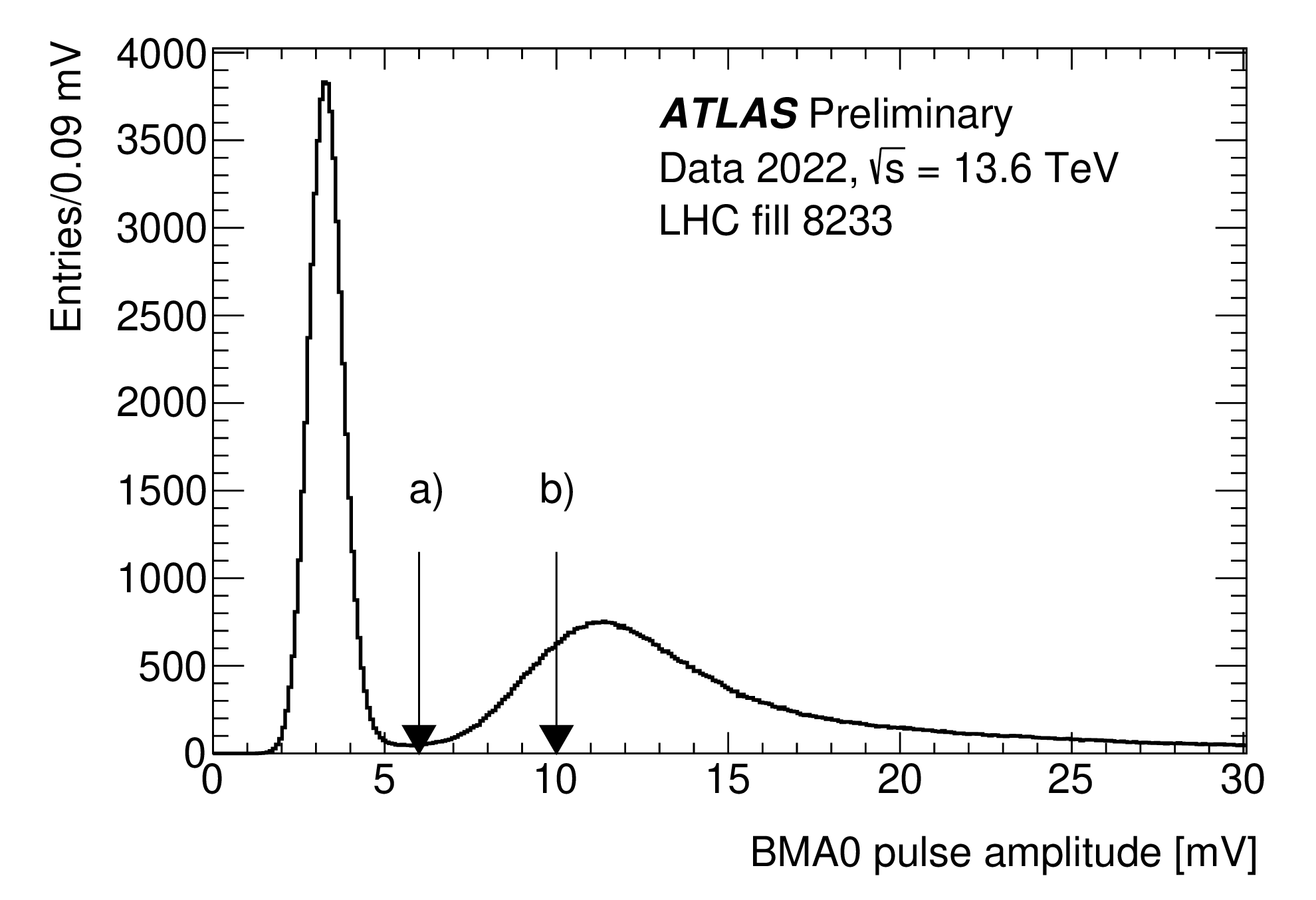 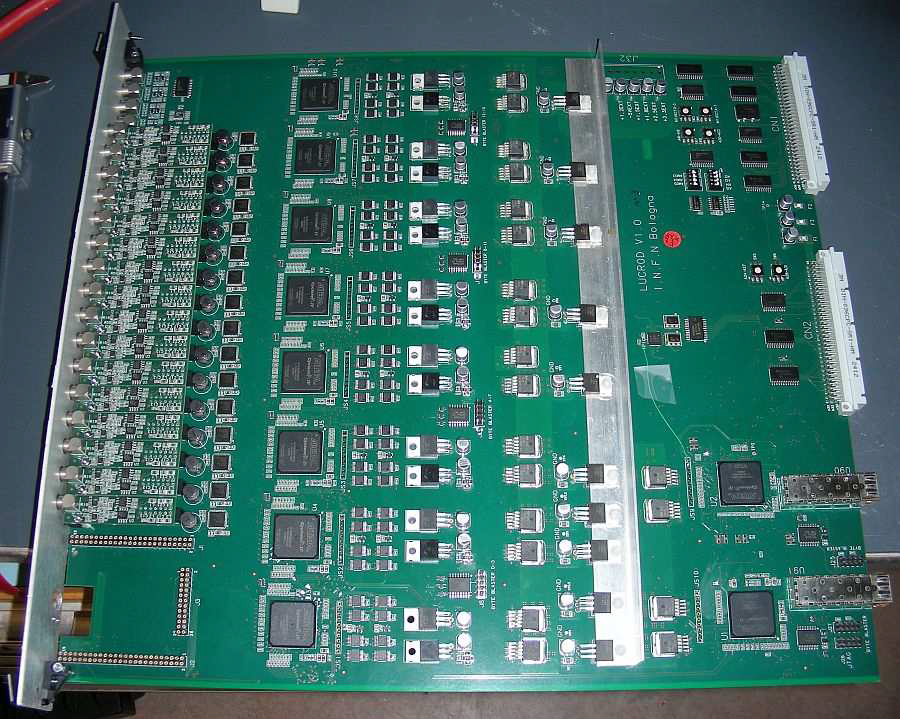 LUCROD
17
SUMMARY
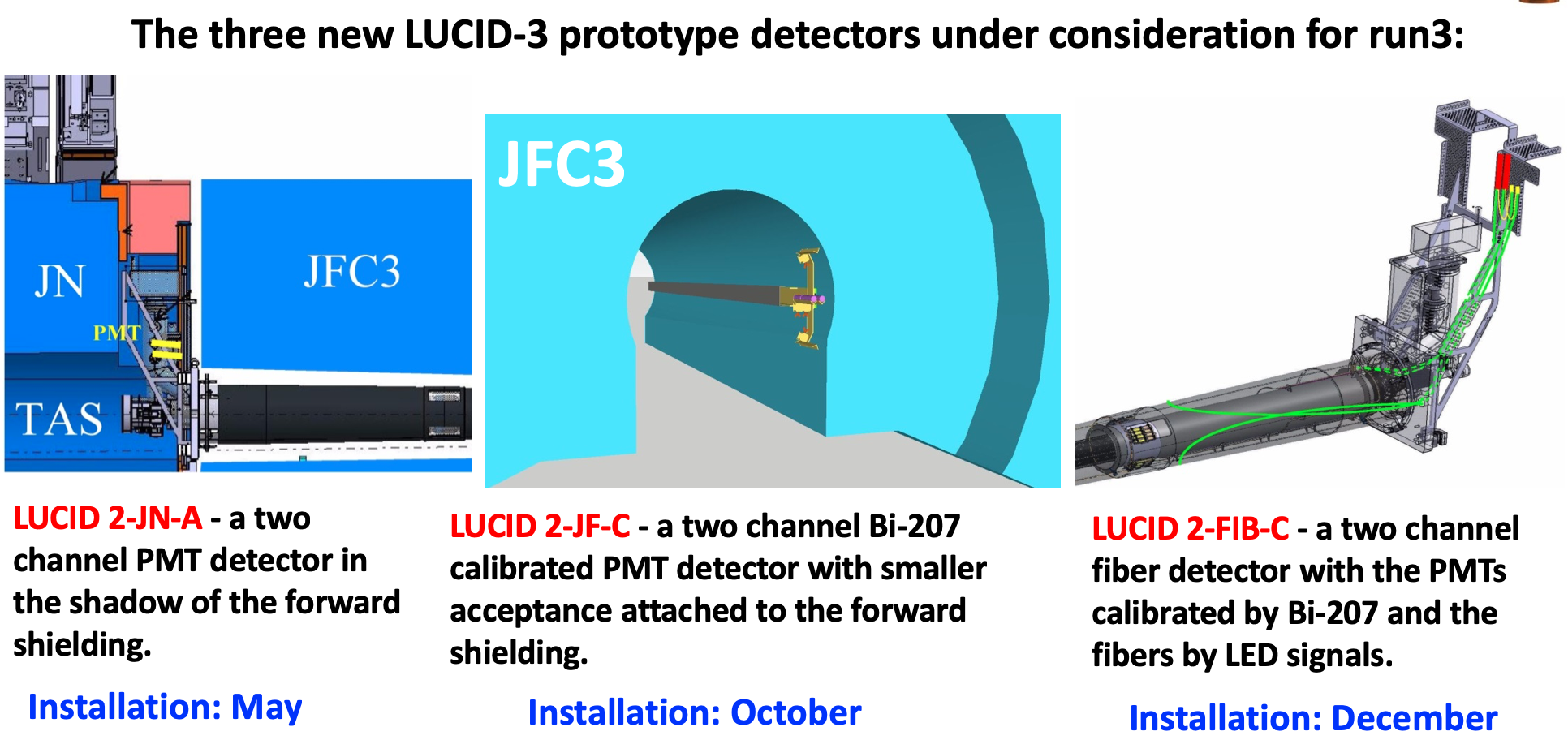 The measurement of luminosity is of fundamental importance since it provides the normalization scale for all the observed processes
BMA is an additional luminosity monitor for the ATLAS experiment, targeting the luminosity determination in Run 4 of the LHC
The detector readout is based on an innovative concept of matched charged preamplifier allowing to place the electronics in a not irradiated area
The data collected until now show already rather good physics performances, although the present detector radiation resistance seems to be an issue
An installation with a new, more rad hard LGAD carbon doped detector is foreseen at the next LHC winter shutdown
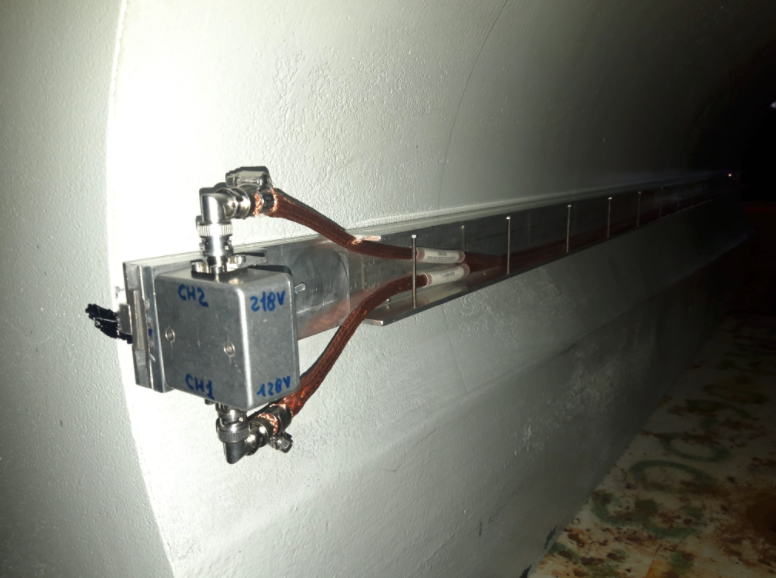 18
Backup
19
Particle flows
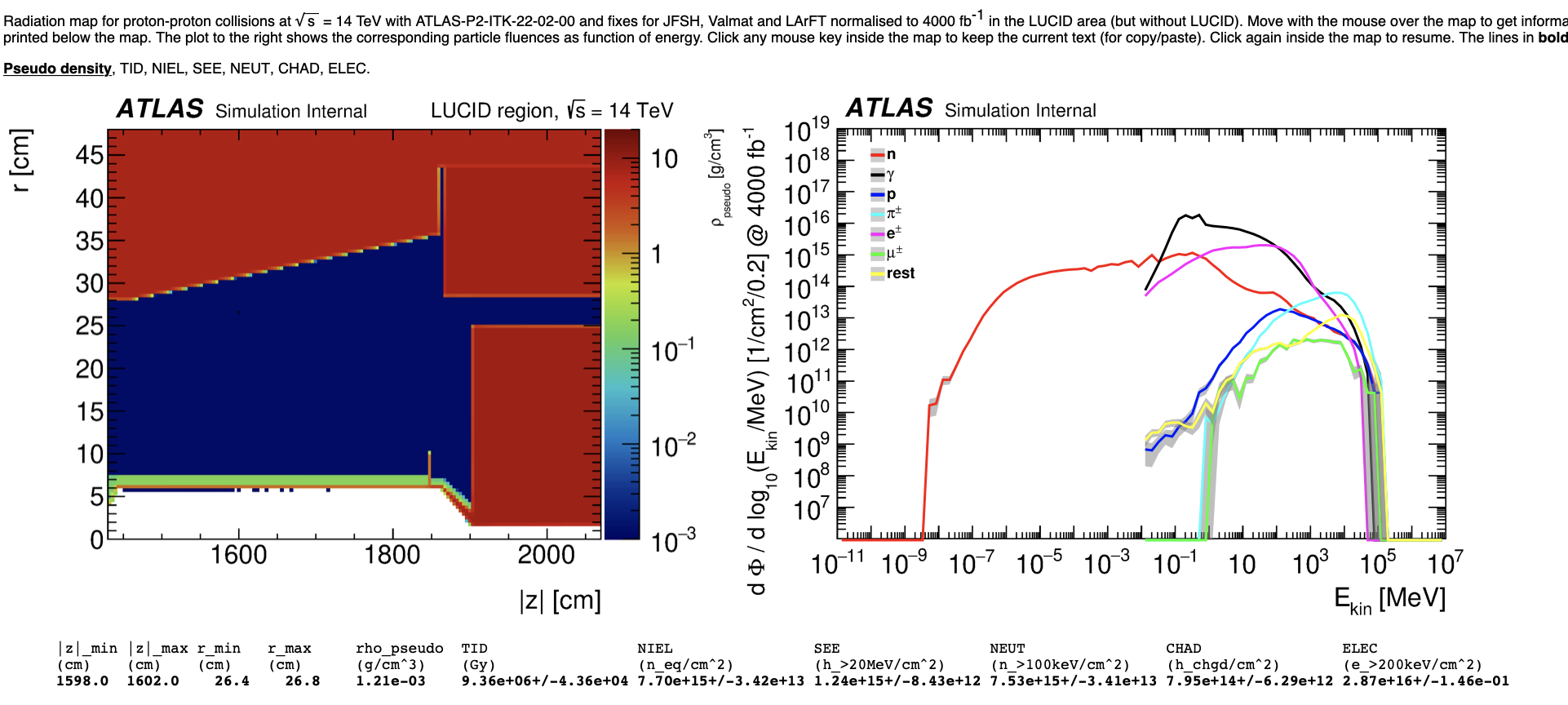 9 Mar 2023
Pilot Beam
JFC3 RUN3
M. Bruschi - INFN Bologna (Italy)
20
Expected performances
RUN 3
RUN 4
The measurements in this table are per BC and include 3 scenarios
VdM scans (T=30s)
Online lumi (T=2s)
Per lumiblock lumi (T=60s)
Since in the VdM there are 100 colliding BC, a BC-BLIND cross calibration seems to be possible
21